Metoda Kostka
Rozdělení na 6 týmů
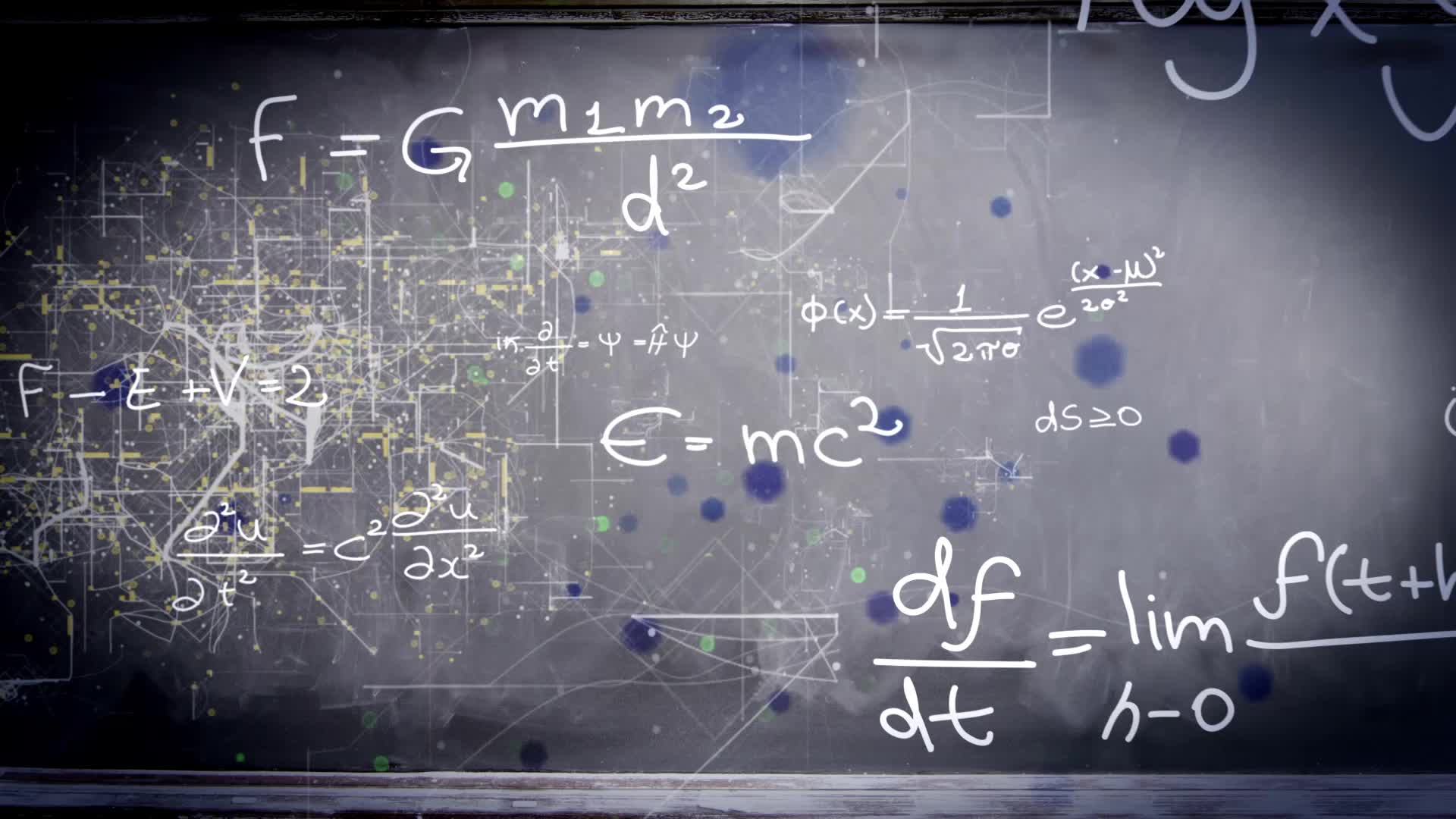 Učební strategie, která usnadňuje vnímání tématu a uvažování o něm z mnoha hledisek
(Cowan a Cowan, 1980)
Výzvy náhodně nebo v pořadí, které je zde uvedeno
Většinou se užívá u dostatečně známého tématu
Popište
1 tým
Co si vybavujete, co jste si zapamatovali, jak byste charakterizovali,....Odpovědi jsou předvídatelnéPožadavek reprodukce
Čemu se text podobá, od čeho se liŠí a jak, popište vztah mezi,....Studenti si vybaví primární informace a dále s nimi pracujíProkazuje se porozumění
Porovnejte

Tým 2
Na co si při studiu vzpomenete?Mohou to být dojmy, události, věci, lidé,...Důležité je nechat myšlenky volně plynout a také...umět se vyjádřit
Asociujte
Tým 3
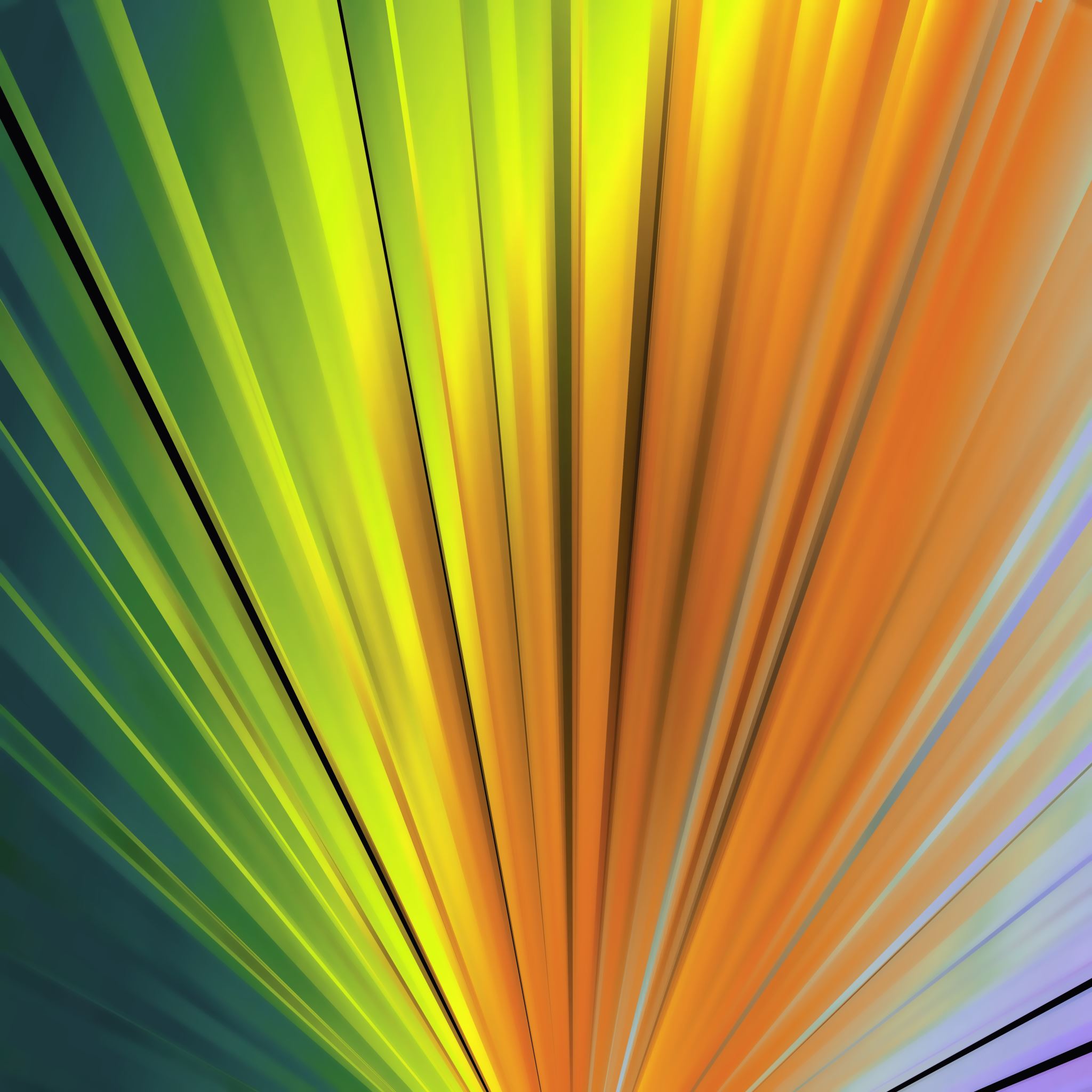 Rozbor podnětuZkoumání vstupních údajů, či podkladů použitých při výkladuVytváření hypotéz, dedukcí,...Studenti dokáží rozčlenit složité věci na komponentyVysvětlit, proč právě takto...
Analyzujte
Tým 4
AplikujteTým 5
Stanoviska pro a proti, použijte pro obhajobu argumenty (logické, ale i nelogické, pošetilé, podle charakteru látky)Na základě dříve naučené látky stanovit hodnotu, obhájit nebo vyvrátit ji, podpořit, ospravedlnit, kritizovat, rozhodnout,...
Argumentujte
Tým 6